ผลการสำรวจค้นหาคุณธรรมเป้าหมาย
“ปัญหาที่อยากแก้ ความดีที่อยากทำ”
ประจำปีงบประมาณ พ.ศ. 2568
ศูนย์ความร่วมมือระหว่างประเทศ
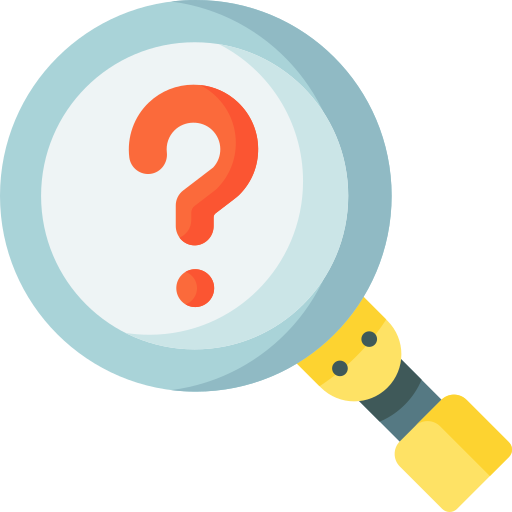 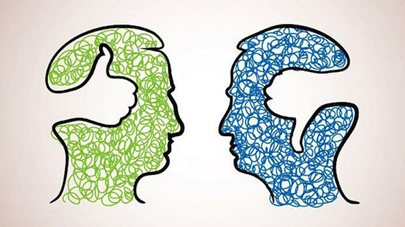